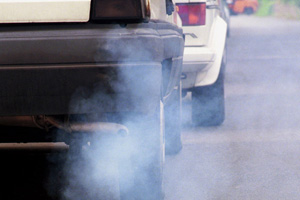 Feinstaub
Medizinische Bedeutung
Dr. Karl-Heinz Franz,  Internist, Lungenarzt, Allergologe
Kurze Zusammenfassung: Stäube
Feinstaub
Feinstaub
PM 10
PM 2,5
Partikel mit einem aerodynamischen Durchmesser kleiner 10 μm (PM 10) können dagegen weiter in die Verzweigungen der Lunge vordringen
PM 10 wird daher auch als „inhalierbarer Schwebstaub“, „thorakaler Staub“ oder „Feinstaub“ bezeichnet
PM 2.5 können sie bis in die Lungenbläschen selbst transportiert werden
PM 2.5 wird daher auch als „alveolengängiger“ bzw. „lungengängiger“ Staub bezeichnet
Feinstaub
Ultrafeine Partikel (Durchmesser < 100 nm
 gemessen als Partikelanzahl (UFP) oder Partikelmasse (PM 0,1) sind nochmals um ein Vielfaches kleiner als Feinstäube
werden auch in den Lungenbläschen nicht vollständig zurückgehalten
Dringen in die Blutgefäße und werden über den Kreislauf im Körper verteilt
Feinstaub
Ultrafeine Partikel (Durchmesser < 100 nm
 im Körper können dadurch Entzündungen oder
Vergiftungserscheinungen hervorgerufen werden
Inhalierter Feinstaub kann somit auch außerhalb der Lungen Krankheiten verursachen
Erhöhen den „Oxydativen Stress“ in den Zellen
GrößenvergleichFeinstaub - Lungengewebe
Feinstaub in Äthiopien
Feinstaub in Äthiopien
Feinstaub in Äthiopien
Feinstaub in Äthiopien
Feinstaub in Äthiopien
Zwei wichtige Begriffe: 

Prävalenz:  Vorkommen von Krankheiten in der Bevölkerung

COPD:  chronisch obstruktive Bronchitis
Die Prävalenz von COPD ist in Äthiopien höher als in der BRD
Frauen sind im Verhältnis zu Männern stärker davon betroffen
Wir wissen dies durch epidemiologische Untersuchungen
Wie werden Feinstaubauswirkungen untersucht?
Wie werden Feinstaubauswirkungen untersucht?
Durch Fallbeobachtungen
Durch Tierversuche
Durch epidemiologische Studien
Wie werden Feinstaubauswirkungen untersucht?
Durch Fallbeobachtungen
Einzelfallbeobachtungen im Rahmen von hohen Belastungen, z.B.  bei Abrissarbeiten kommen Arbeiter mit Symptomen in Arztpraxen
z.B. eingewiesene Krankheitsfälle im Verhältnis zur Luftbelastung
Anstieg von Arztkonsultationen
Wie werden Feinstaubauswirkungen untersucht?
Durch Fallbeobachtungen
Durch Tierversuche
Durch epidemiologische Studien
Wie werden Feinstaubauswirkungen untersucht?
Durch Tierversuche
Diverse Versuchsanordnungen, wie rauchende Mäuse und Hunde etc.
„Dieselruß ist eindeutig krebserzeugend im Tierversuch“
Wie werden Feinstaubauswirkungen untersucht?
Durch Fallbeobachtungen
Durch Tierversuche
Durch epidemiologische Studien
Epidemiologie
Epidemiologen messen die Häufigkeit von Risikofaktoren und Krankheiten in der Bevölkerung
Dann stellen sie Vergleiche an:  
Wer hat ein besonders hohes Risiko für welche Erkrankung?
Wie unterscheiden sich Risikofaktoren für Gesunde und Kranke?
Epidemiologie
Generell möchte man mit epidemiologischen Methoden und Studien den Zusammenhang zwischen Exposition gegenüber Risikofaktoren und Erkrankung ermitteln

Kohortenstudien (engl. cohort studies) untersuchen definierte Gruppen von Menschen mit und ohne Exposition einem Risikofaktor gegenüber über eine längere Zeit und messen am Ende des Beobachtungszeitraums den Erkrankungsstatus
Epidemiologie
Beispielsweise erhöht Rauchen von täglich 20 Zigaretten gegenüber Nicht-Rauchen das Risiko, an Lungenkrebs zu erkranken, um den Faktor 15
Mortalität
Gesundheitsschäden durch Feinstaub
Akute und langfristige gesundheitliche Wirkungen von Feinstaub
Kurzzeitwirkungen von Feinstaub
Langzeitwirkungen von Feinstaub
Lungenfunktion, vor allem von Asthmakranken
Gehäufte KH-Einweisungen aufgrund von Husten, Auswurf, Atembeschwerden
Häufung von KH- Einweisungen aufgrund von Herzbeschwerden, Bluthochdruck, Herzinfarkt, Herzrhythmusstörungen
deutliche Erhöhung der Schrittmacheraktivität nach Episoden mit erhöhter Staubexposition auf
wenige umweltepidemiologische Studien
Es werden „Kohortenstudien“durchgeführt, bei denen eine große Bevölkerungsgruppe über viele Jahre hinweg immer wieder untersucht wird
Langzeitstudien
Alle Studien ergaben mehr oder weniger eine erhöhte Mortalität 
Todesursachen waren
 Herz/Kreislauferkrankungen
COPD
Lungenkrebs
Krebs allgemein
5 amerikanische Studien: 
die „AmericanCancer Society Study“, die „Harvard Six City Study“, die „Adventist Health Study of Smog“, die „Women’s Health Initiative Study“ und die „Veterans‘ Administration Cohort Mortality Study“
eine Studie aus Frankreich, 
die „Netherlands Cohort Study on Diet and Cancer“,
zwei norwegische Kohortenstudien
eine Studie, die in Nordrhein-Westfalen durchgeführt wurde, die so genannte „Feinstaubkohortenstudie Frauen in NRW“
Langzeitstudien
Nach WHO-Aussagen verkürzt sich infolge des Feinstaubes die durchschnittliche Lebenszeit aller Europäer im Mittel um 8,6 Monate und in Deutschland um 10,2 Monate
Die 2001 bis 2004 (2008) durchgeführte Feinstaub-Kohortenstudie NRW* untersuchte 4.800 Frauen über 60 Jahre
Sie hat gezeigt, das der Aufenthalt in einer Umgebung mit verkehrsbedingten Luftschadstoffen wie Stickstoffdioxid (NO2) und PM10-Feinstaub zu einer erhöhten Sterblichkeit aufgrund von HerzKreislauferkrankungen führen kann.
*Eine Distanz zwischen Wohnadresse zum Zeitpunkt der Ersterhebung und stark
befahrenen Straßen in einer Größe von weniger als 50 m im Vergleich zu einer
Distanz von > 50 m
Staubkohorte in NRW
Ziel der Staubkohorte in Nordrhein-Westfalen ist es, den Zusammenhang zwischen der Gesamtsterblichkeit und der Todesursachen-spezifischen Mortalität speziell für
kardiopulmonale und kardiovaskulären Erkrankungen, Erkrankungen der Atemwege sowie Lungenkrebs einerseits und 
der Exposition gegenüber Feinstaub (PM10) und der Berücksichtigung anderer Luftschadstoffe wie NO2 und SO2 andererseits an einer
Kohorte älterer Frauen zu untersuchen
Staubkohorte in NRW: Ergebnis
Mit kürzerem Abstand zwischen Wohnadresse und verkehrsreichen Straßen nahmen
die Gesamtsterblichkeit und die Sterblichkeit an kardiopulmonalen und kardiovaskulärenTodesursachen, 
sowie an Atemwegserkrankungen statistisch signifikant zu
Die Lungenkrebsmortalität war statistisch signifikant erhöht
Staubkohorte in NRW: Ergebnis
Aber:
Analog zur Feinstaub-Kohortenstudie Frauen in NRW berichtet , die AHSMOG Studie, die den Zusammenhang zwischen PM10 Exposition und Sterblichkeit an Atemwegserkrankungen analysiert hat (Abbey et al. 1999) von keinem statistisch signifikanten Zusammenhang
Es handelt sich bei den Expositionen immer um einen Luftschadstoffmix und es ist schwer, dies einzelnen Schadstoffkomponenten zuzuordnen
Gesundheitsrisiken
Atemwege
Atemwege
Die bronchiale Reaktionsbereitschaft  steigt an
Der Atemwiderstand erhöht sich
Entzündlichen Reaktionen können in den oberen und den unteren Atemwegen entstehen
Asthmabereitschaft nimmt zu
Es kommt zu Husten, später  zu
Allgemeinsymptomen, wie Kopfschmerzen
Kurzzeitexposition: 
Es reagieren zunächst Kranke mit vorgeschädigter Lunge
Langzeitexposition:
Häufigkeit von Asthma und Bronchitis nimmt zu
Weitere vermutete Gesundheitsrisiken
Gefäßsystem
Atemwege
die Entstehung und Progression der Arteriosklerose mit befördert
Herzinfarkte, Schlaganfälle, Nierenschäden, periphere Durchblutungsstörungen
Heinz Nixdorf Recall Studie: 
Steigendes Infarktrisiko an der B1
Kinderstudien (Ostdeutschland, Schweiz, Kalifornien)
Erhöhte  Häufigkeit von Bronchitis, Sinusitis und häufigen Erkältungen 
Verzögerte Lungenfkt. Entwicklung (Lungenwachstum)
SALIA Studie (NRW)
Erhöhtes Risiko für obstruktive AWE
Weitere vermutete Gesundheitsrisiken
Allergie
Diabetes mellitus
Laborexperimente weisen auf die Möglichkeit hin, dass das Risiko Allergien zu entwickeln  durch Feinstäube steigt
Die allergiefördernde Wirkung von Dieselruss gilt als gesichert
derzeit nur wenige Erkenntnisse vorhanden
Labor- und Tierversuche deuten auf einen kausalen Zusammenhang zwischen Luftschadstoffen und Diabetes mellitus Typ II hin
Feinstäube können eine unterschwellige Entzündungsreaktion im gesamten Körper hervorrufen
Weitere vermutete Gesundheitsrisiken
Hirnschäden (Tierversuche)
Hirnschäden (Menschen)
Tiere bekamen belastete Stadtluft zum Atmen
Kernspinaufnahmen ihrer Hirne und Analysen nach deren Tod zeigten, dass ihre Blut-Hirn-Schranke nicht mehr gut funktionierte
Versuche an Ratten und Mäusen zeigen, dass Feinstaub bis ins Hirn vordringen und dort entzündliche Reaktionen hervorrufen kann
Kinder (Mexico City), die stark verschmutzte Luft atmeten, wiesen auffällig oft kognitive Störungen auf
Studie an 200 etwa zehnjährigen Kindern aus Boston kam zu dem Ergebnis, dass mit steigender Luftverschmutzung im Wohnumfeld die kindliche Intelligenzleistung sinkt
Hirnschäden durch Ultrafeine
Partikel:  sind sehr schwierig zu messen
Auf welches Weise wirken sehr feine Stäube schädlich?
Vieles ist noch nicht bekannt !

Es kommt auf die Zusammensetzung der Stäube an
z.B. bewirken Stäube, die Nickel enthalten, eine Erhöhung des Risikos, an Allergien zu leiden oder aber auch an sog. kardiovasculären Erkrankungen  zu sterben
Bestimmte Chemikalien, die als krebserregend bekannt sind, befinden sich auf den Oberflächen von Feinpartikeln
Stäube > 2,5 ug verursachen sog. „oxidativen Stress“ in den Zellen
Nanopartikel
Wo kommen sie her?
Nanopartikel
Natürliche Nanopartikel:
Sandstäube aus der Sahara
Siliziumpartikel aus dem Weltraum
Dimethylsulfid aus Algen
Künstlich hergestellte Nanopartikel
Z.B. Titandioxid (Sonnenschutz)
Unbeabsichtigt freigesetzte Nanopartikel
Z.B. Autoabgase
http://www.nanopartikel.info/cms
Nanopartikel
Nach Inhalation oder intratrachealer Instillation von ultrafeinen Partikeln ließ sich insbesondere eine bronchiale Entzündung mit neutrophilen Granulozyten nachweisen
Die Entzündung ist umso stärker, je höher die Anzahl der verabreichten Partikel bei gleicher Gesamtpartikelmasse ist
Je geringer die Dichte der größeren Partikel in der Luft ist, umso gefährlicher scheinen Nanopartikel zu wirken
Bronchitis
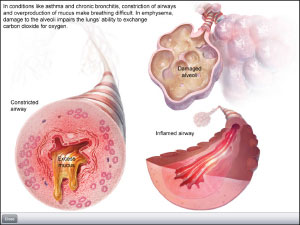 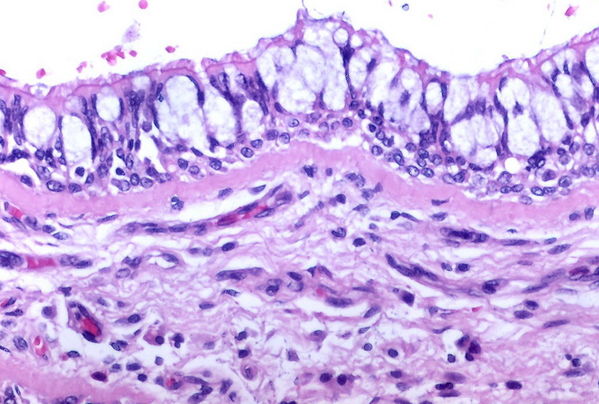 Nanopartikel
Nach Gabe von Polystyrol Nanoteilchen im Tierversuch kam es zur Veränderung der Darmwand bei den Versuchstieren
Die Laborhühner konnten wesentlich schlechter Eisen aufnehmen
Ähnliches Ergebnis bei menschlichen Darmkulturen
Die Gabe von Titandioxid an Wasserflöhe zeigte Beeinträchtigung der Schwimmfähigkeit von deren Nachkommen
Ozon in Bodennähe
Leitsubstanz des Sommersmogs
In der Stratosphäre (20 bis 40 Kilometer über der Erdoberfläche) Ozon in großen Mengen vor. Es hat dort die schützende Funktion eines Filters, der die kurzwellige UV-Strahlung abfängt
Ozon in Bodennähe
das Gas entsteht bei intensiver Sonneneinstrahlung durch photochemische Reaktionen von Sauerstoff mit Luftschadstoffen
Ozon in Bodennähe
Leitsubstanz des Sommersmogs
In der Stratosphäre (20 bis 40 Kilometer über der Erdoberfläche) Ozon in großen Mengen vor. Es hat dort die schützende Funktion eines Filters, der die kurzwellige UV-Strahlung abfängt
Ozon in Bodennähe
das Gas entsteht bei intensiver Sonneneinstrahlung durch photochemische Reaktionen von Sauerstoff mit Luftschadstoffen
Wirkungen von Feinstaub auf die Gesundheit
Offene Fragen:

Krebserzeugende Wirkung
Gefährdung durch ultrafeine Partikel
Masse oder Zahl als medizinische Einflussgröße
Bedeutung der chemischen Zusammensetzung der Partikel
Wirkungen von Feinstaub auf die Gesundheit
Offene Fragen:

Der Wirkungsbezug stützt sich weitestgehend auf epidemiologisch- statistische 
                     Abschätzungen
Es ist derzeit nach wie vor nicht geklärt, welche Eigenschaften der Feinstäube die in epidemiologischen Studien beobachteten Gesundheitseffekte auslösen
Vielen Dank für die Aufmerksamkeit
Offene Fragen?
Clean Air for Europe